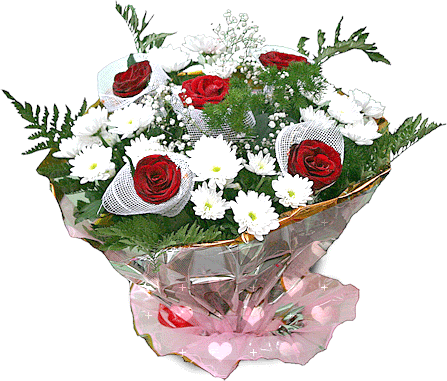 স্বাগতম
শান্তিরহাট সরকারি প্রাথমিক বিদ্যালয়
শিক্ষক পরিচিতি
নামঃ নুরেজ্জমান 
পদবিঃ সহকারি শিক্ষক 
শান্তিরহাট সরকারি প্রাথমিক বিদ্যালয় 
চরহাজারি, কোম্পানীগজ্ঞ, নোয়াখালী 
মোবাইলঃ ০১৮১৫৪৫০২৪৮
পাঠ পরিচিতি
শ্রেণিঃ ৫ম  		বিষয়ঃ প্রাথমিক গণিত 
পাঠঃ শতকরা    	পাঠ্যাংশঃরাশিগুলোর তুলনা   অধ্যায়ঃ ৯ 	 
সময়ঃ ৪০ মিনিট      তারিখঃ
শিখনফল
২৩.১.১. শতকরা কী তা বলতে পারবে এবং প্রতীক লিখতে পারবে।
২৩.১.২. সাধারণ ভগ্নাংশকে শতকরায় রূপান্তর করতে পারবে। 
২৩.১.৩. শতকরাকে সাধারণ ভগ্নাংশে রূপান্তর করতে পারবে।
কোন শ্রেণীতে ছাত্রী সংখ্যা বেশি?
যদি আমরা এগুলোকে ভগ্নাংশে প্রকাশ করি তাহলে হবে
ন
সুতরাং
তাই আমরা মনে করি যে আনুপাতিক হারে ৫ম শ্রেণিতে শিক্ষার্থী সংখ্যা বেশী।
শতকরা কাকে বলে?
শতকরা এমন একটি অনুপাত, যা ১০০ এর ভগ্নাংশরুপে প্রকাশ করা হয়। 
এটি হচ্ছে ১০০ এর মধ্যে কত সেই অনুপাত। অর্থ্যাৎ আমরা বলতে পারি যে ,শতকরা এমন একটি ভগ্নাংশ যার প্রতি ক্ষেত্রে হর ১০০।
শতকরা্কে প্রকাশ করার চিহ্ন হলো
তাহলে আমরা নিচের শতকরা ভগ্নাংশ গুলোকে কি ভাবে সাধারণ ভগ্নাংশে প্রকাশ করব?
এখন আমরা ৯৪ পৃষ্ঠা কাজ ১নং করব ।
সাধারণ ভগ্নাংশকে লঘিষ্ঠ আকারে প্রকাশ করতে হয় কিন্তু শতকরা ভগ্নাংশকে  লঘিষ্ঠ আকারে  প্রকাশ করার প্রয়োজন হয় না ।
মূল্যায়ন
শতকরা কাকে বলে?
শতকরা এমন একটি অনুপাত, যা ১০০ এর ভগ্নাংশরুপে প্রকাশ করা হয়। 
এটি হচ্ছে ১০০ এর মধ্যে কত সেই অনুপাত। অর্থ্যাৎ আমরা বলতে পারি যে ,শতকরা এমন একটি ভগ্নাংশ যার প্রতি ক্ষেত্রে হর ১০০।
শতকরা চিহ্নটি  কি ভাবে লিখতে হয়?
বাড়ির কাজ
৯৫ পৃষ্ঠার ১ নং
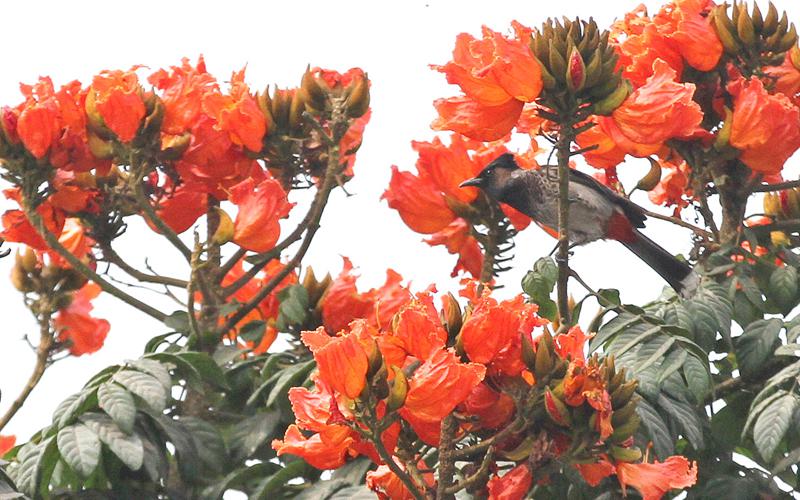 ধন্যবাদ